Hodnocení
 39. ročníku SOČ

Jakub Fischer
Ústřední porota SOČ
Počet přihlášených prací do soutěže v letech 2010–2017
2017  1479
2016  1533 
2015  1560
2014  1509
2013  1414
2012  1263
2011  1276
2010  1209
Počet prací SOČ v celostátním kole
v letech 2010–2017
2017	288
2016	284
2015	288
2014	287
2013	278
2012	273
2011  	274
2010  	276
Zájem o soutěžní obory SOČ 2017
Struktura přihlášených
prací podle odborného zaměření
Absence v celostátním kole
v letech 2007–2017
Úspěšnost podle krajů
1. místo 3 body, 2. místo 2 body, 3. místo 1 bod
 JMK: 8 vítězství, 13 medailí (medailová pozice v 11 oborech z 18)
Hodnocení odbornými porotami
Prezentace, včetně vizuálních pomůcek, kvality projevu, vystupování
	

Obhajoba, včetně správnosti, věcnosti a pohotovosti odpovědí 
	

Odborná úroveň, včetně výběru témat, metodiky práce 
	

Písemná část, včetně úpravy, stylu, gramatiky 


Pozn.: Hodnoceno školními známkami (průměr přes jednotlivé obory).
Podíl mimořádných prací
2017	17 %
	2016	21 %
	2015	18 %
	2014	18 %
	2013	23 %
	2012	11 %
	2011	21 %
Plagiátorství
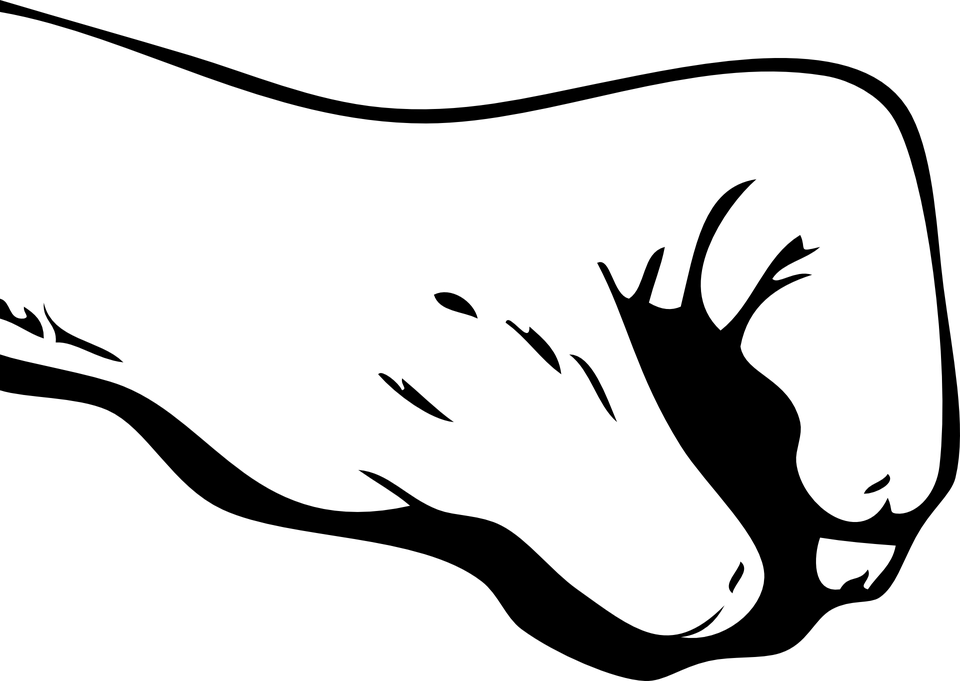 Zdroj: pixabay.com
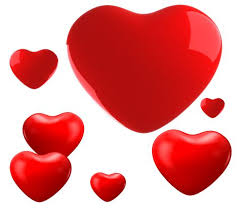 Poděkování
Poděkování
Poděkování
Poděkování
Poděkování
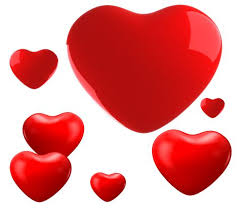 Poděkování
autorům prací, účastníkům CP SOČ
vedoucím a konzultantům prací, krajským koordinátorům
90 porotcům CP SOČ (a stovkám dalších v nižších kolech)
týmu organizátorů CP SOČ pod vedením pana ředitele Vlacha
IT mozku CP SOČ Ing. Drvotovi
podporovatelům CP SOČ (uvedeným v brožuře)
autorovi nového webu SOČ Ing. Dosedělovi
pracovnicím NIDV Ing. Fatkové (tajemnici SOČ) a Ing. Ševcové
členkám a členům ÚK SOČ, doprovodům na zahraniční soutěže
spolubratřím ve vedení SOČ (dr. Škrabal, doc. Bureš, prof. Pytela)
a mnohým dalším, na něž jsem v této chvíli nevzpomněl.
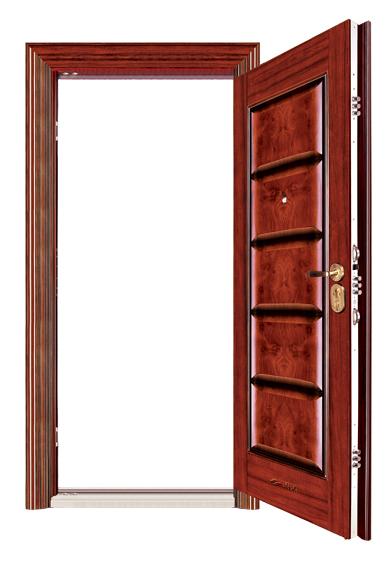 39. ročník
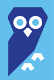